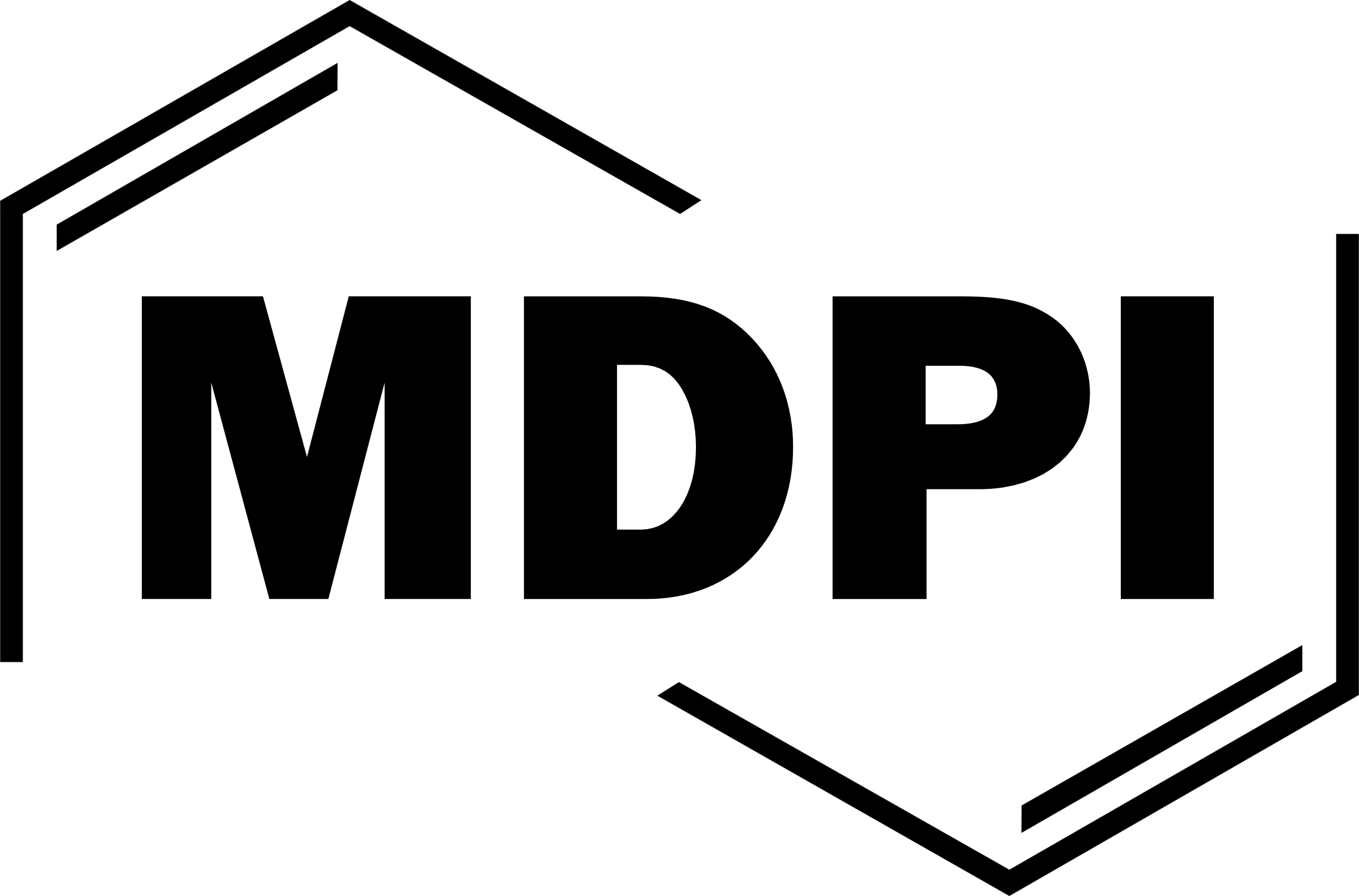 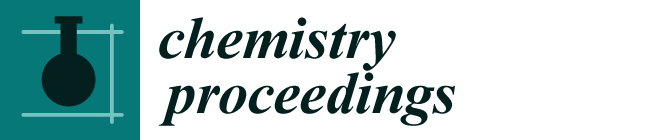 Studies on Anti-Cancer Agents from Natural Resources with Special Reference to Cannabis sativa & Datura metel L

Shrimanti Chakraborty1, Piyush Kumar2 and Manik Ghosh2* 




The 28th International Electronic Conference on Synthetic Organic Chemistry
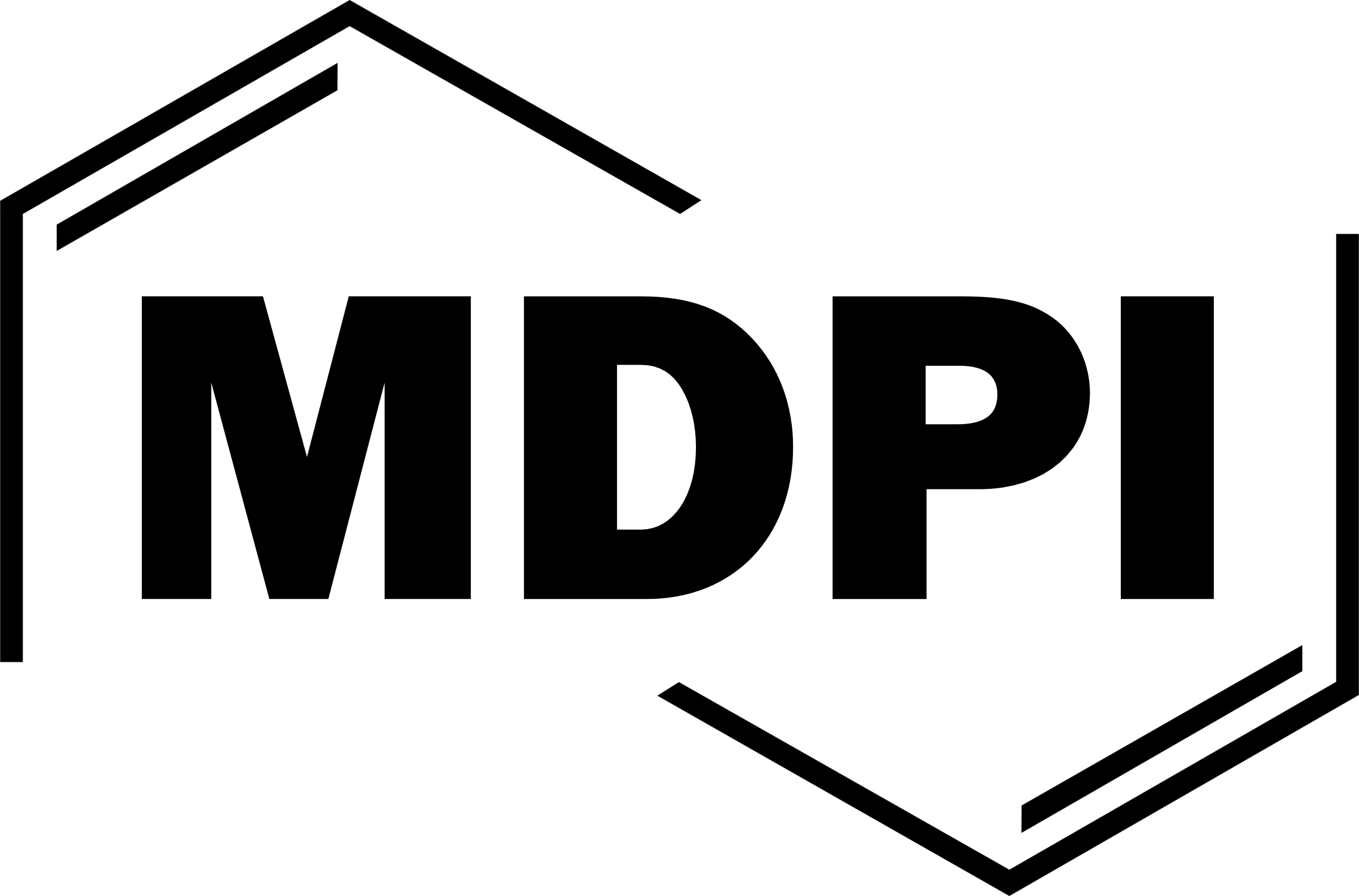 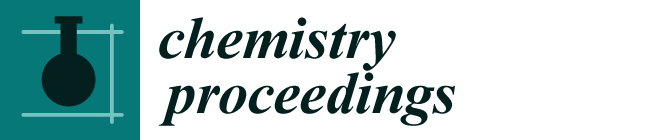 CONTENTS
Why have we taken up this project?
What are our expectations?
What are we going to do?
How the experiment was performed?
What are our findings?
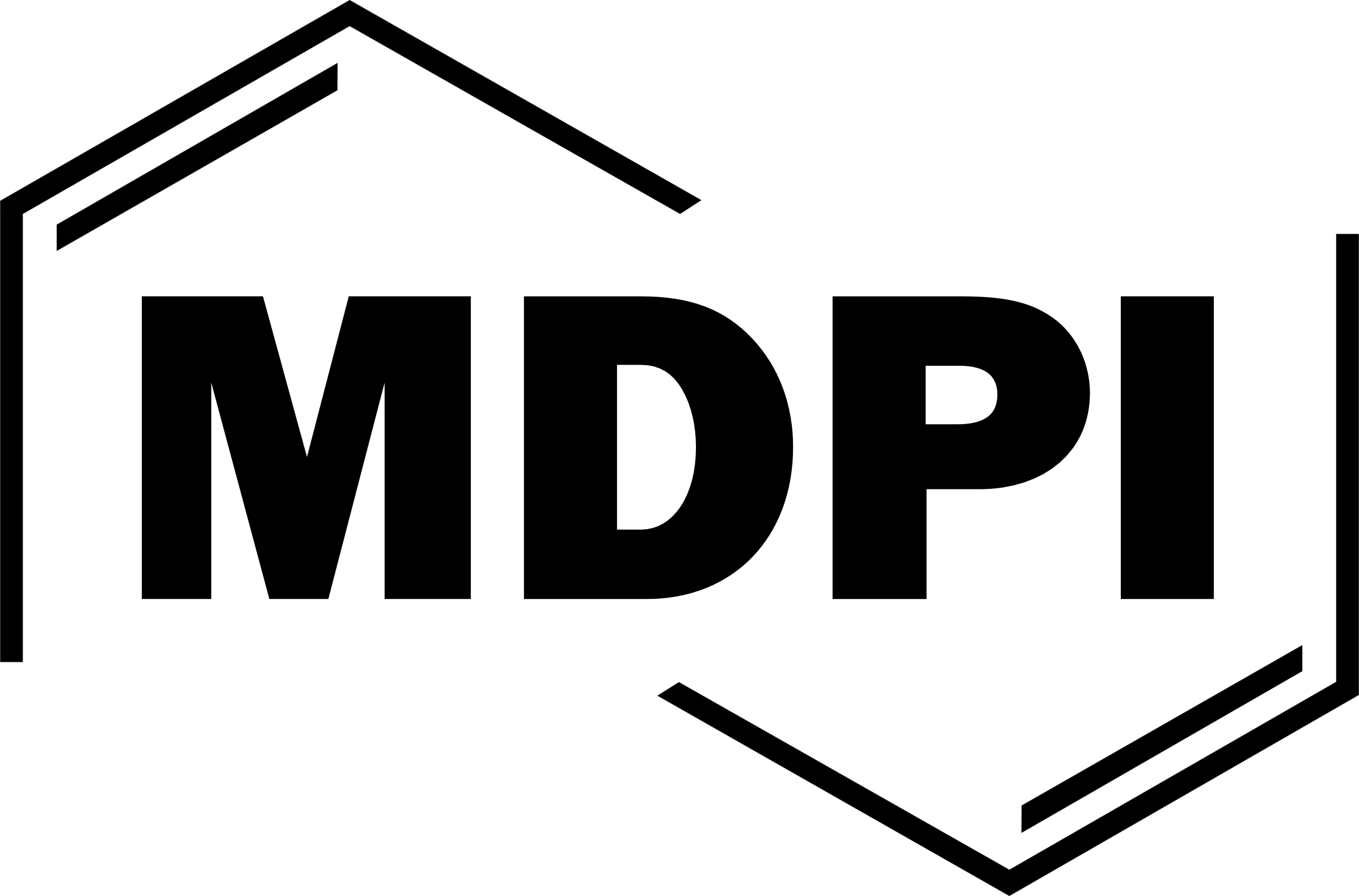 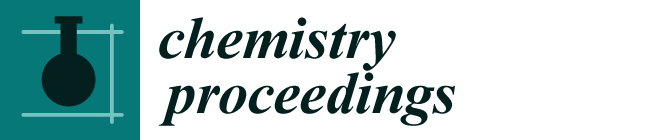 WHY HAVE WE TAKEN UP THIS PROJECT?
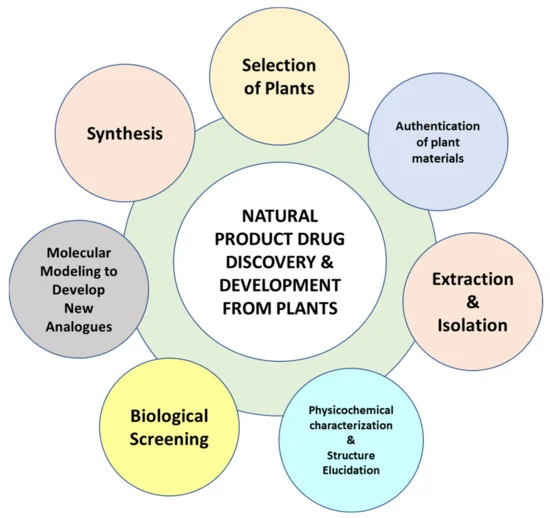 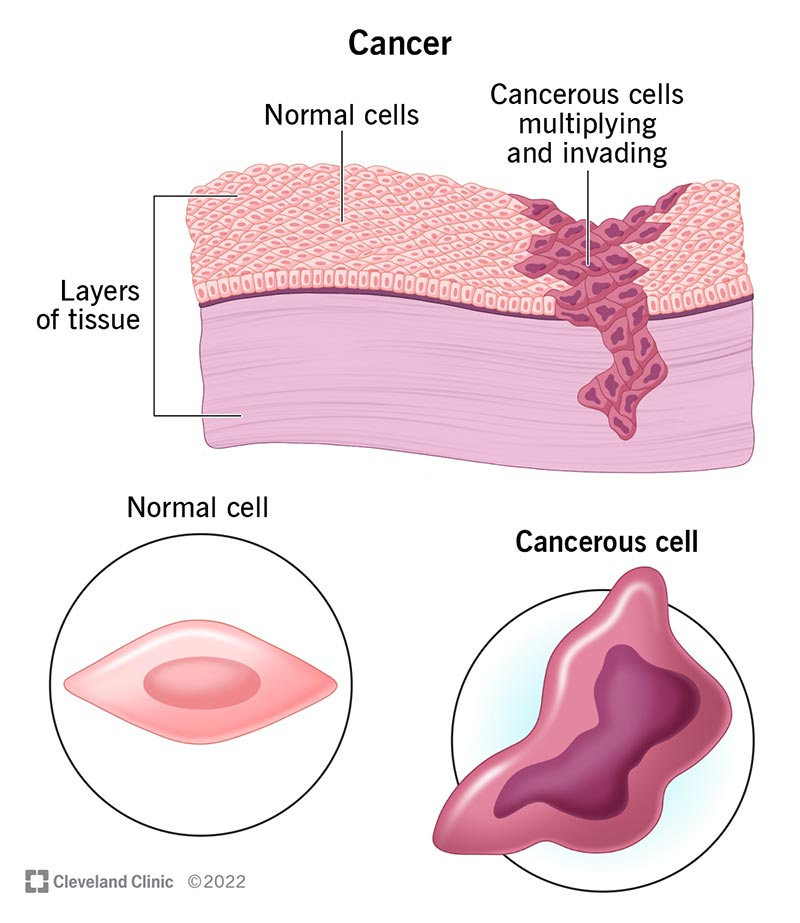 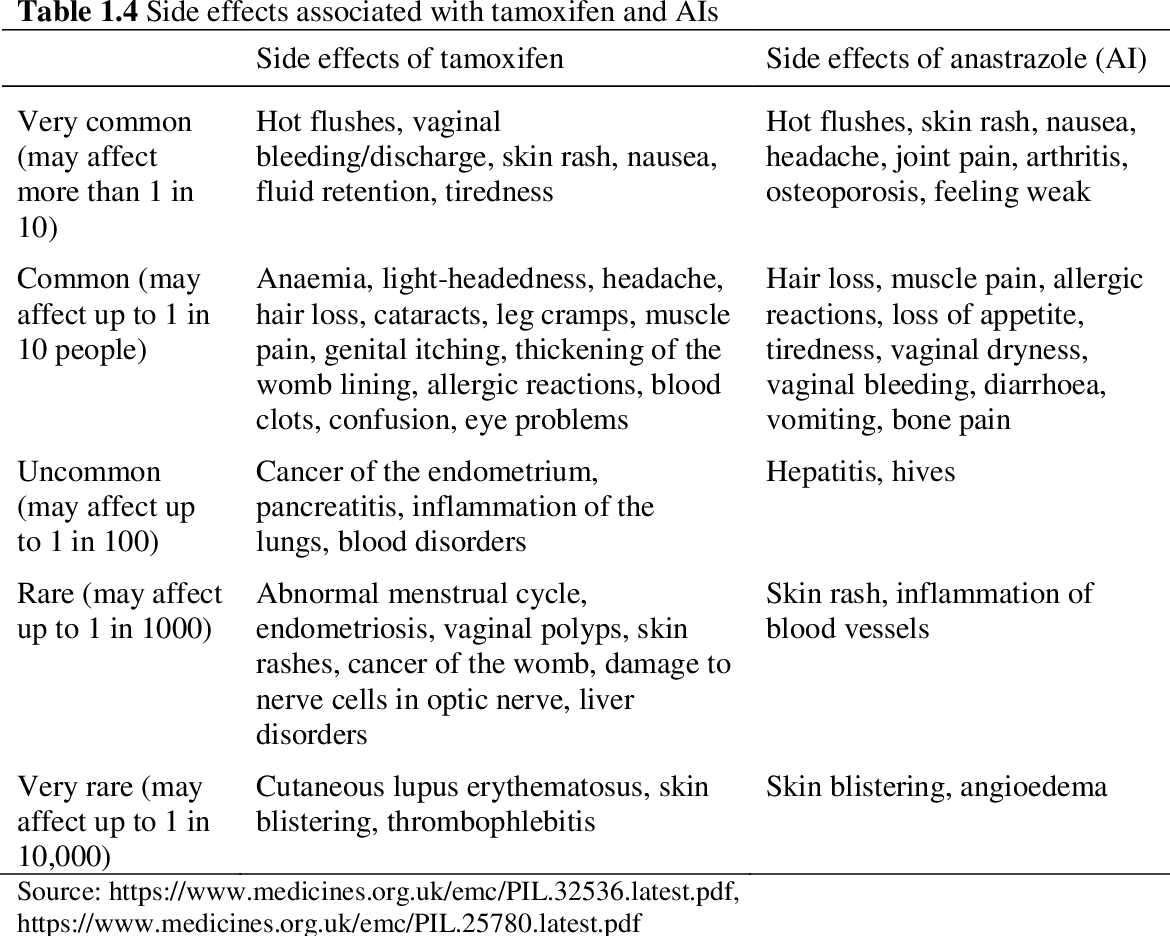 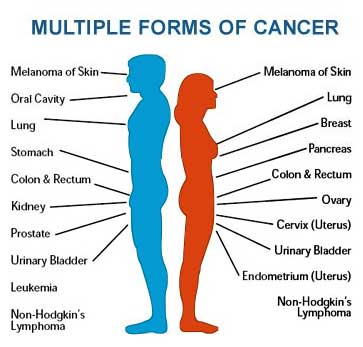 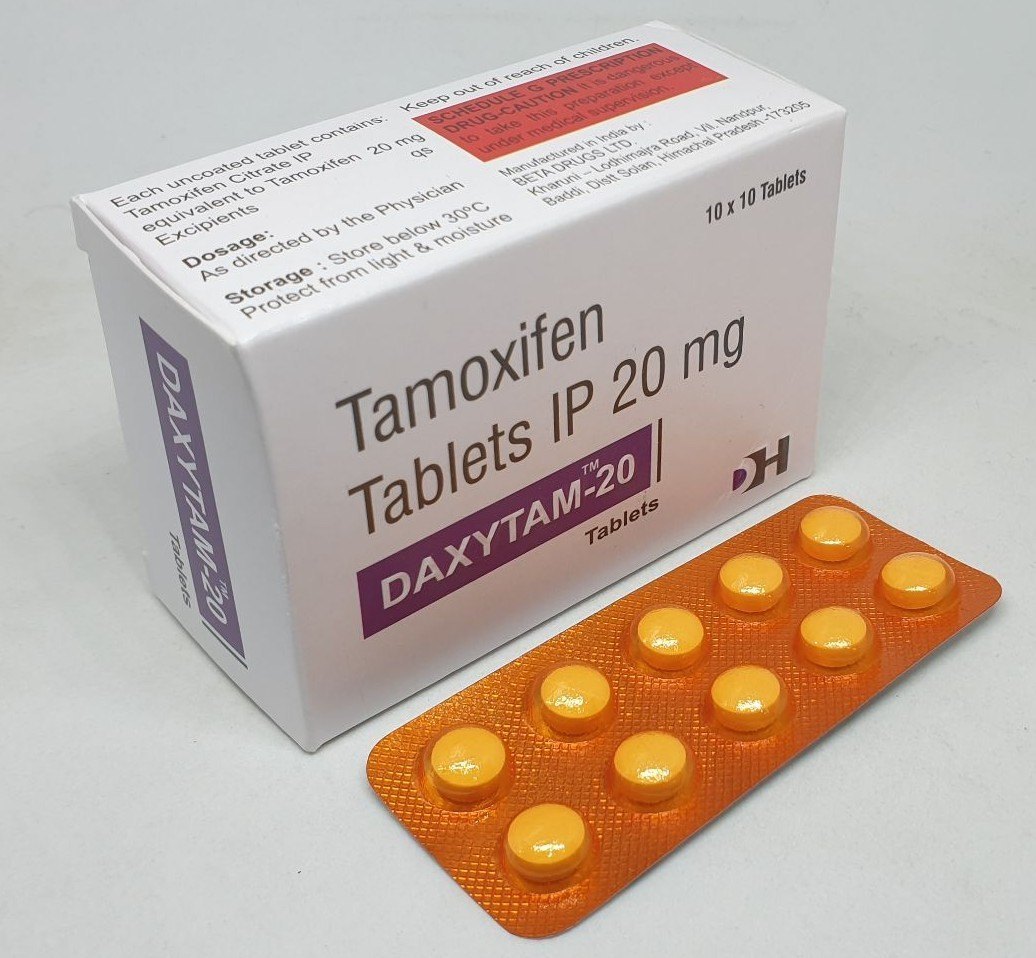 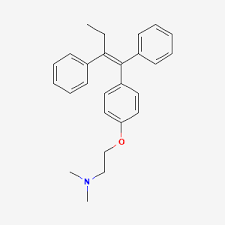 [Speaker Notes: https://my.clevelandclinic.org/health/diseases/12194-cancer
https://onlinesciencenotes.com/cancer-its-types-and-causes/
https://www.indiamart.com/proddetail/20-mg-tamoxifen-tablets-21160460230.html
https://pubchem.ncbi.nlm.nih.gov/compound/Tamoxifen
https://www.semanticscholar.org/paper/Investigating-barriers-to-tamoxifen-adherence-in-Moon/8211cc37e9dbf905df1183e1fdc703a0d7559d7d
https://www.mdpi.com/1420-3049/27/2/349#]
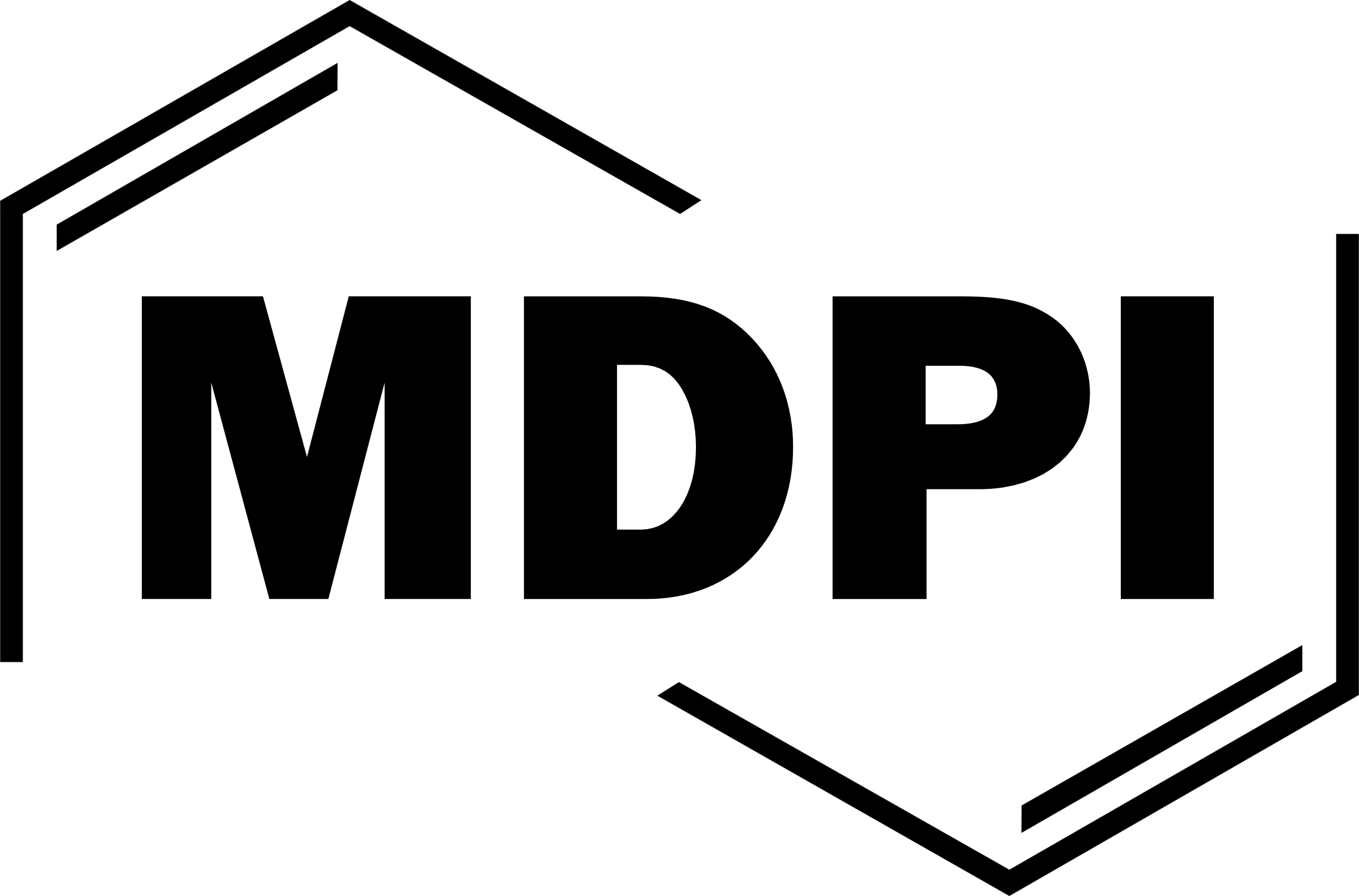 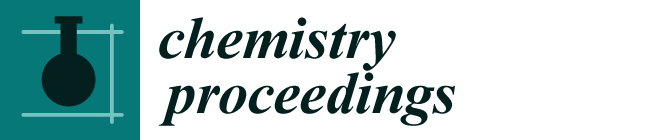 WHAT ARE OUR EXPECTATIONS?
Cannabis sativa
Datura metel L
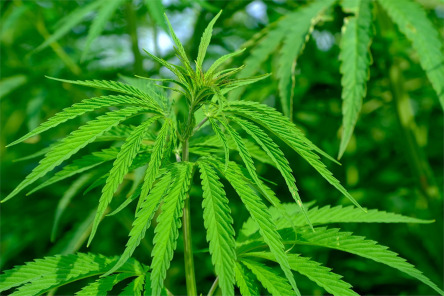 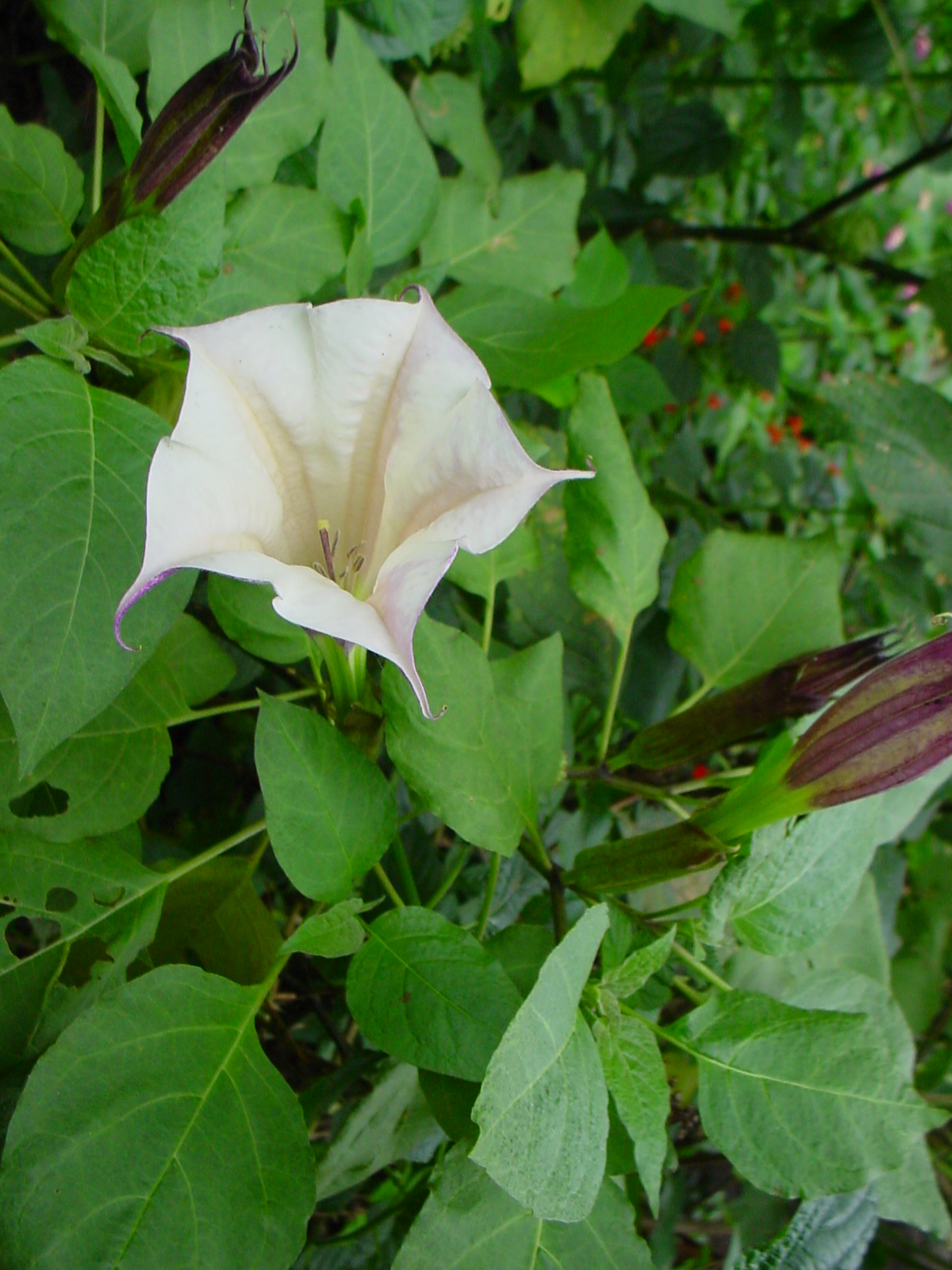 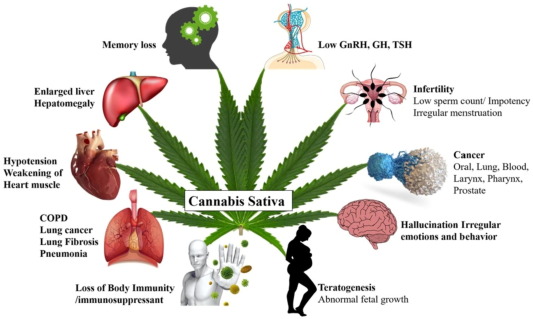 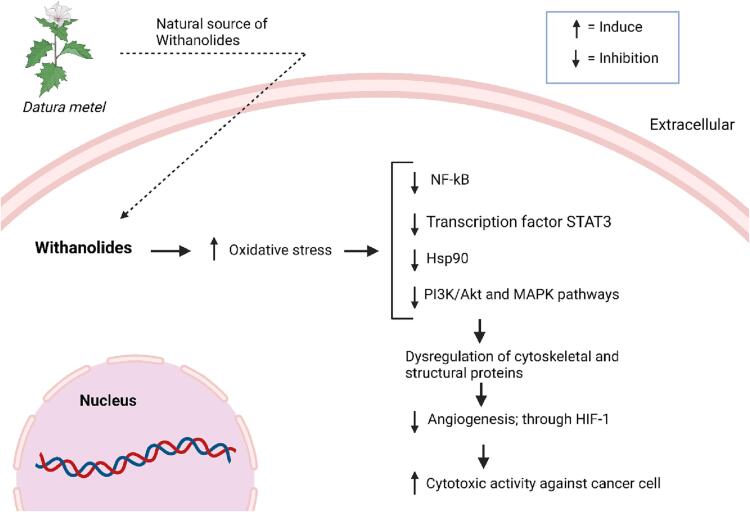 [Speaker Notes: 1C. https://www.sciencedirect.com/topics/neuroscience/cannabis-sativa
2C. https://www.sciencedirect.com/science/article/pii/S1319562X2100721X
3D. https://indiabiodiversity.org/species/show/32582
4D. https://europepmc.org/article/pmc/pmc10203738]
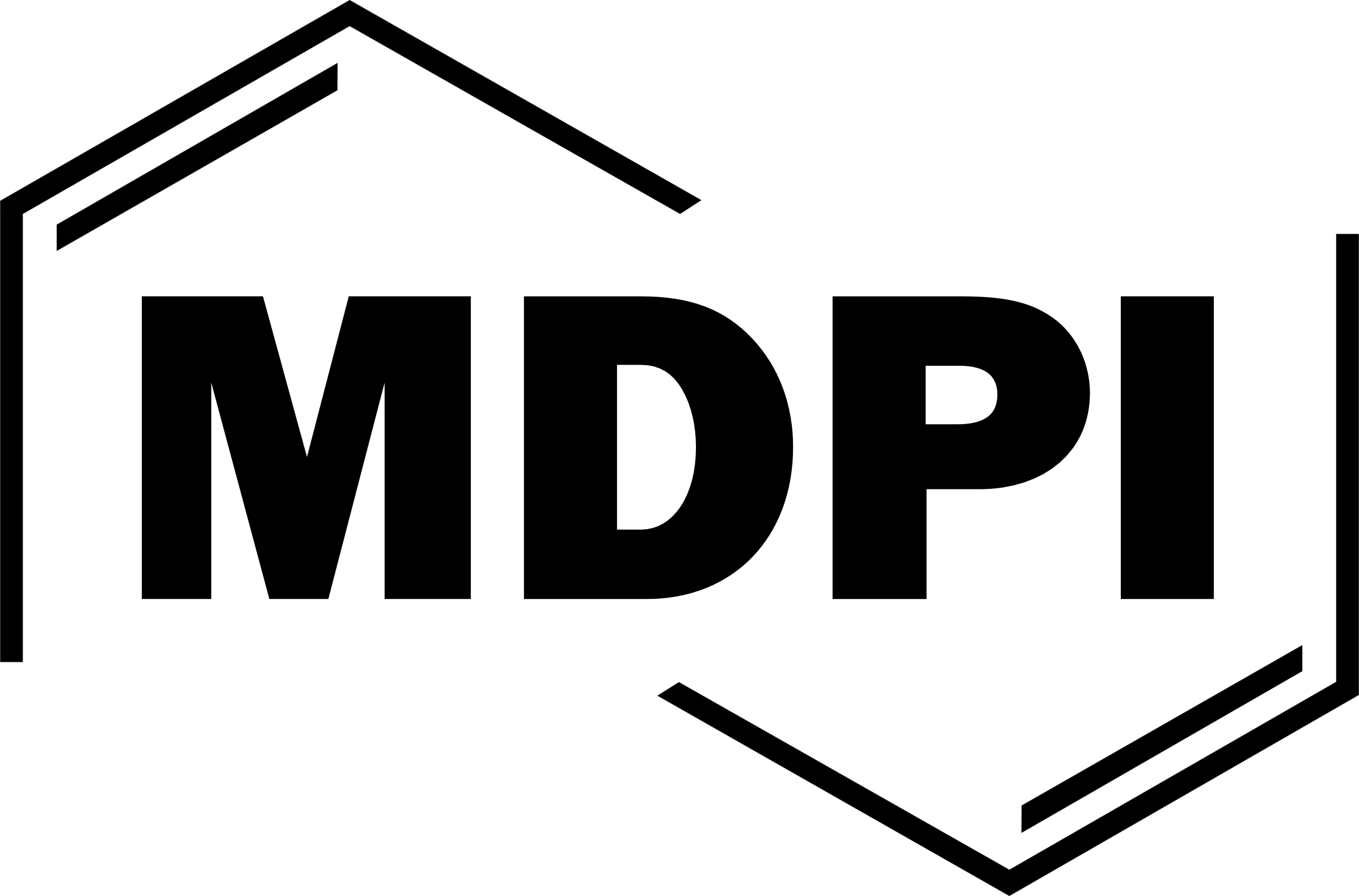 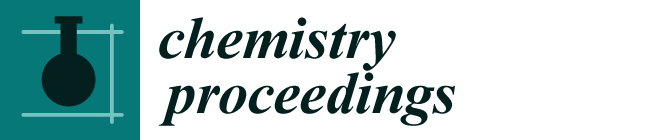 WHAT ARE WE GOING TO DO?
Selecting Phytoconstituents
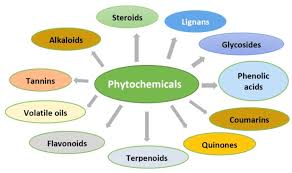 Docking
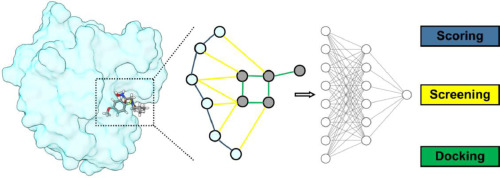 Selecting Proteins
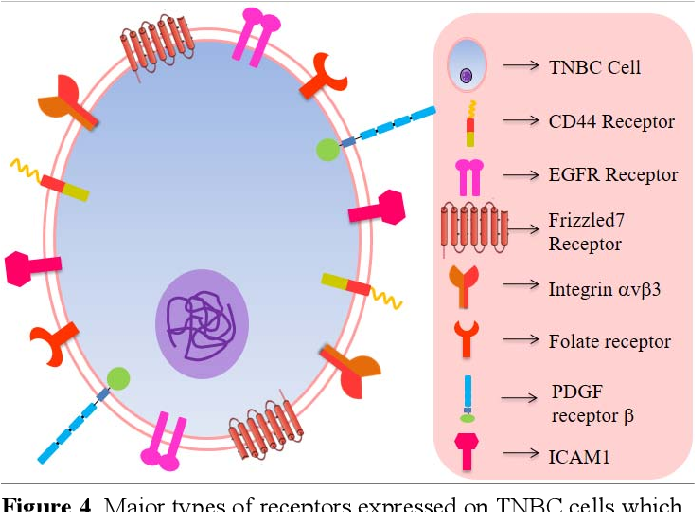 Comparing the Docking Scores of the Selected Receptors in contrast to that of the Phytoconstituents
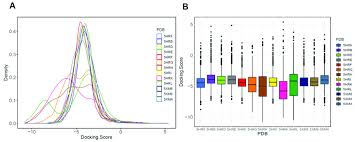 [Speaker Notes: 1. https://www.semanticscholar.org/paper/Current-advances-in-drug-delivery-systems-for-of-Mittal-Singh/9b4c4f824fd1ea11d20c1d16ad4064760c2e5c98
2. https://www.researchgate.net/figure/Some-major-classes-of-chemical-constituents-present-in-herbs-and-spices-Polyphenols-are_fig1_352372027
3. https://www.sciencedirect.com/science/article/pii/S2667318523000065
4. https://www.researchgate.net/figure/Comparison-of-docking-results-obtained-from-selected-binding-sites-on-each-AsfvPolX_fig3_357036542]
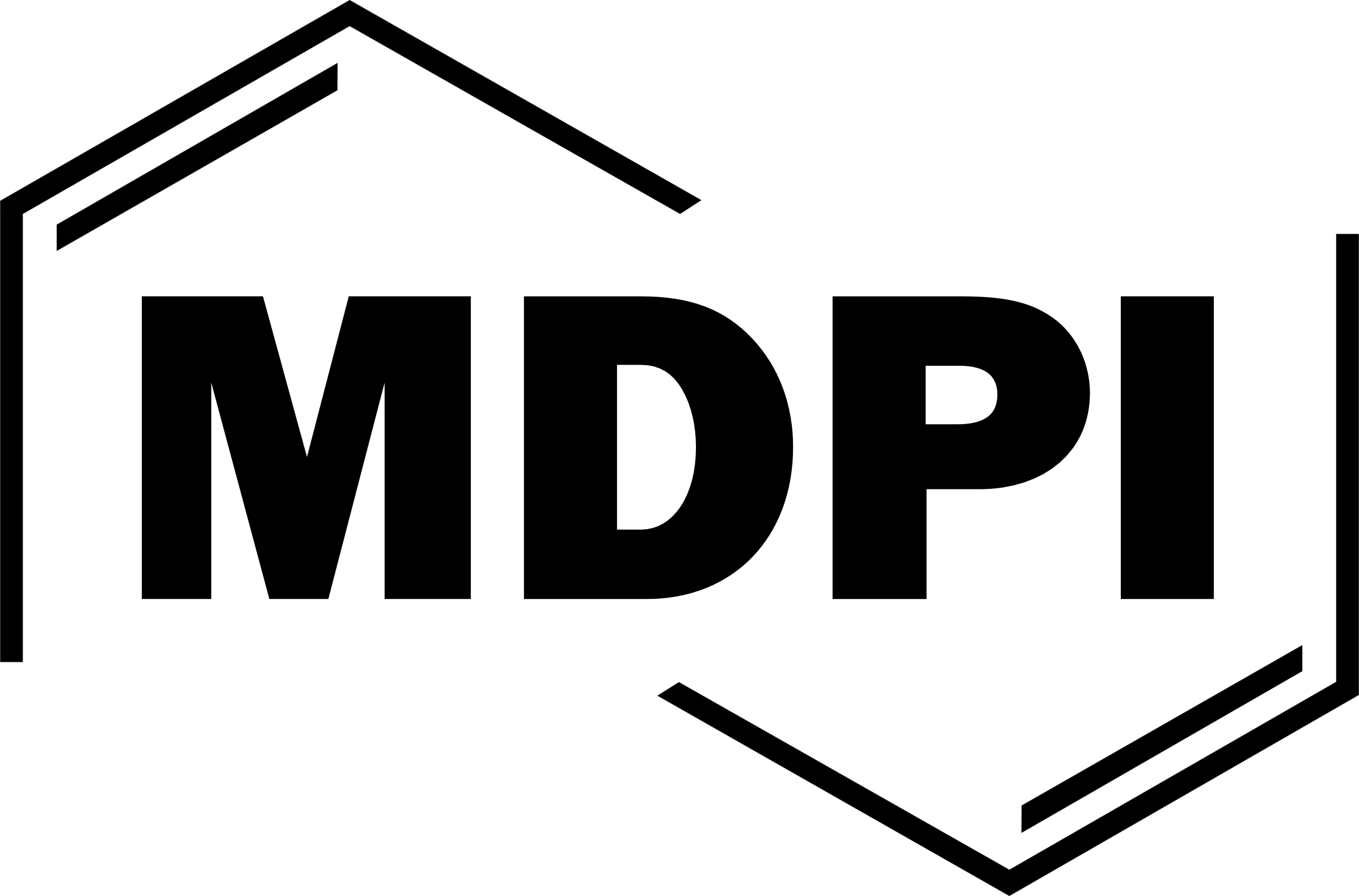 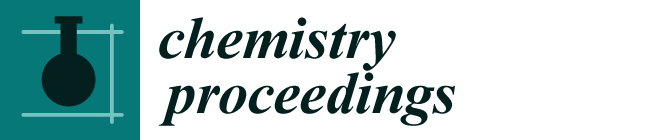 HOW THE EXPERIMENT WAS PERFORMED?
Apigenine
Cannabigerol
Docking
Cannabichromene
Β-Caryophyllene Oxide
Rosmarinic acid
Luteolin
Breast cancer receptors
Epicatechin
Ferulic Acid
Atropine
CDK4/6 (PDB ID:6GS7)
Dinoxin B
Naringenin
Gallic Acid
Myrcene
Scopolamine
EGFR (PDB ID:1M17)
Caryophyllene
Vitexin
Withametelin
Combretastatin
Cannabidiol
Estrogen (PDB ID:3ERT)
Hyoscyamine
Cannabis sativa
Datura metel L
Β-myrcene
α-Humulene
PARP (PDB ID:5DS3)
Withanolides
Cannabidiol acid
Strychnine
PI3K (PDB ID:6B1O)
α-pinene
Naringin
THCA
Linalool
Catechin
p-OH–benzoic acid
Docking
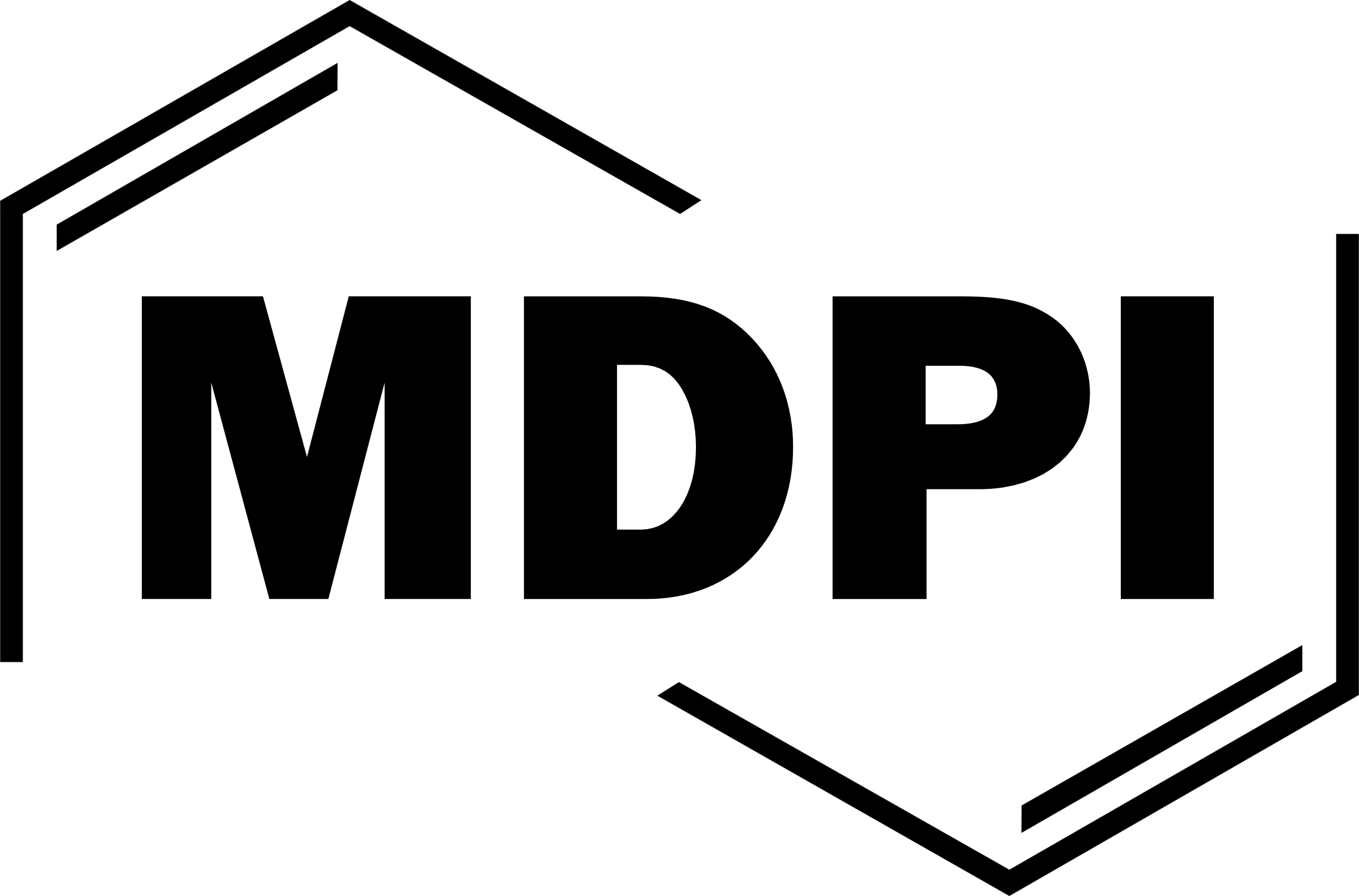 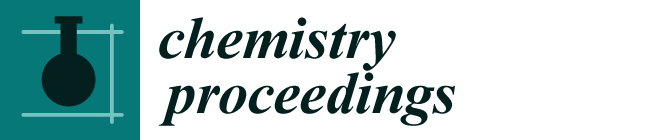 WHAT ARE OUR FINDINGS?
Breast cancer receptors
Dinoxin B (-10.39)
Strychnine (-8.93)
CDK4/6 (PDB ID:6GS7)
Withametelin (-9.31)
Withanolides (-8.67)
THCA (-8.56)
Withametelin (-8.78)
EGFR (PDB ID:1M17)
Naringin (-8.54)
Datura metel L
Strychnine (-8.95)
Dinoxin B (-10.72)
Naringin (-9.19)
Estrogen (PDB ID:3ERT)
Cannabis sativa
Withametelin (-10.69)
Strychnine (-9.99)
Withanolides (-9.29)
Dinoxin B (-8.55)
THCA (-8.84)
PARP (PDB ID:5DS3)
Withametelin (-10.06)
Vitexin (-9.58)
Withanolides (-9.72)
Strychnine (-9.73)
PI3K (PDB ID:6B1O)
Strychnine (-8.73)
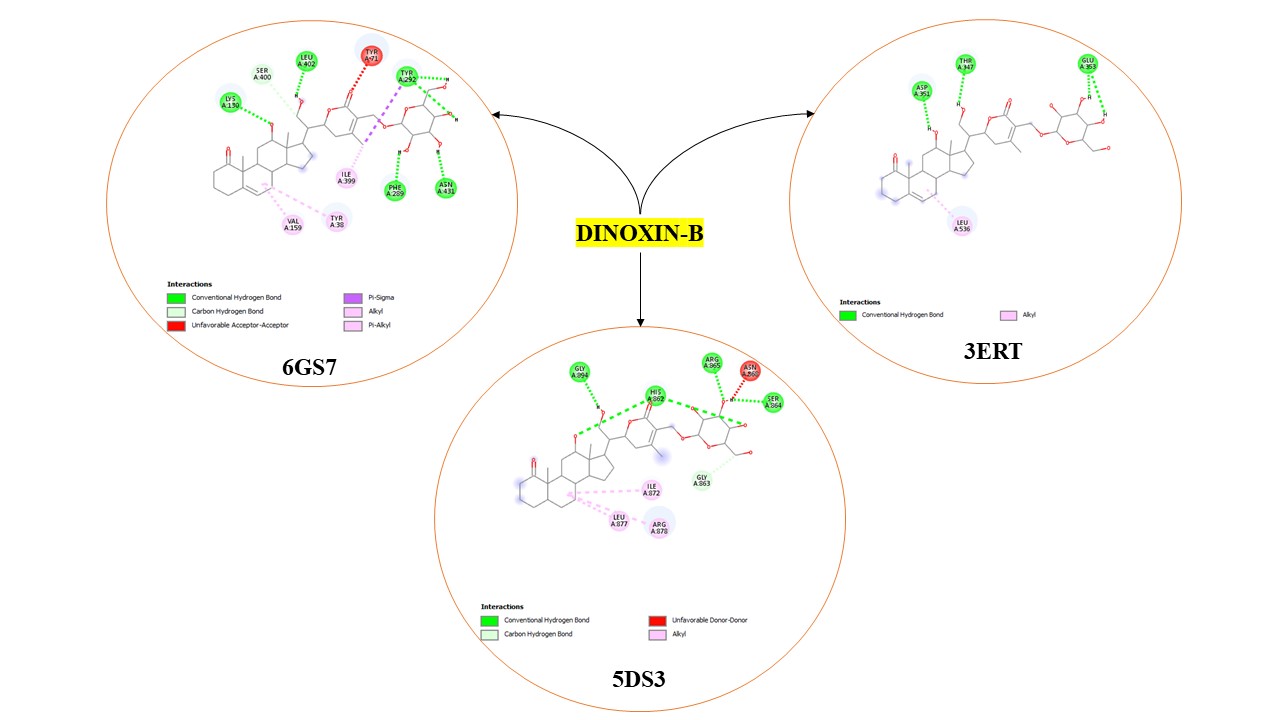 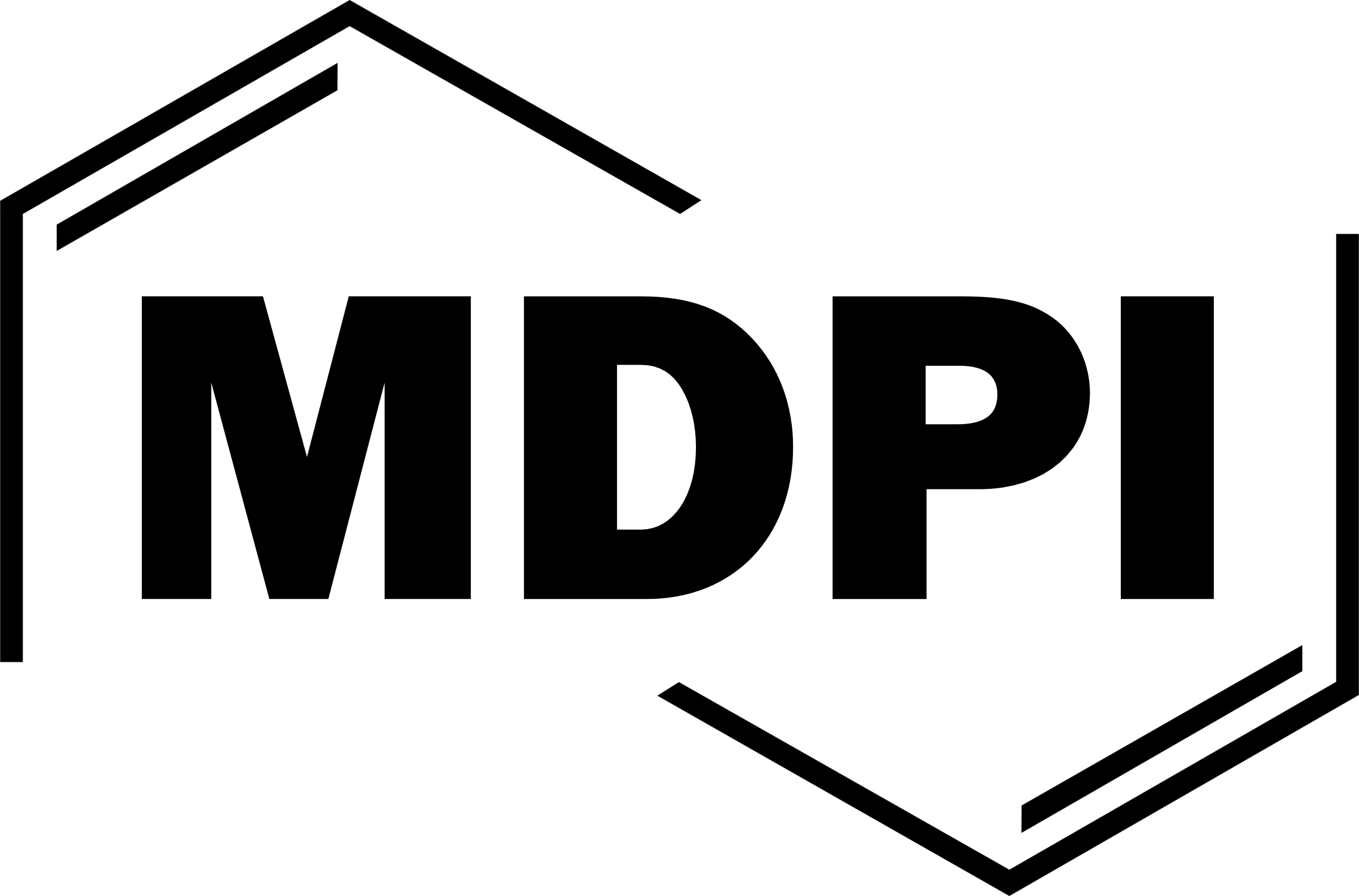 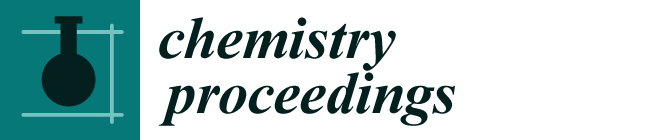 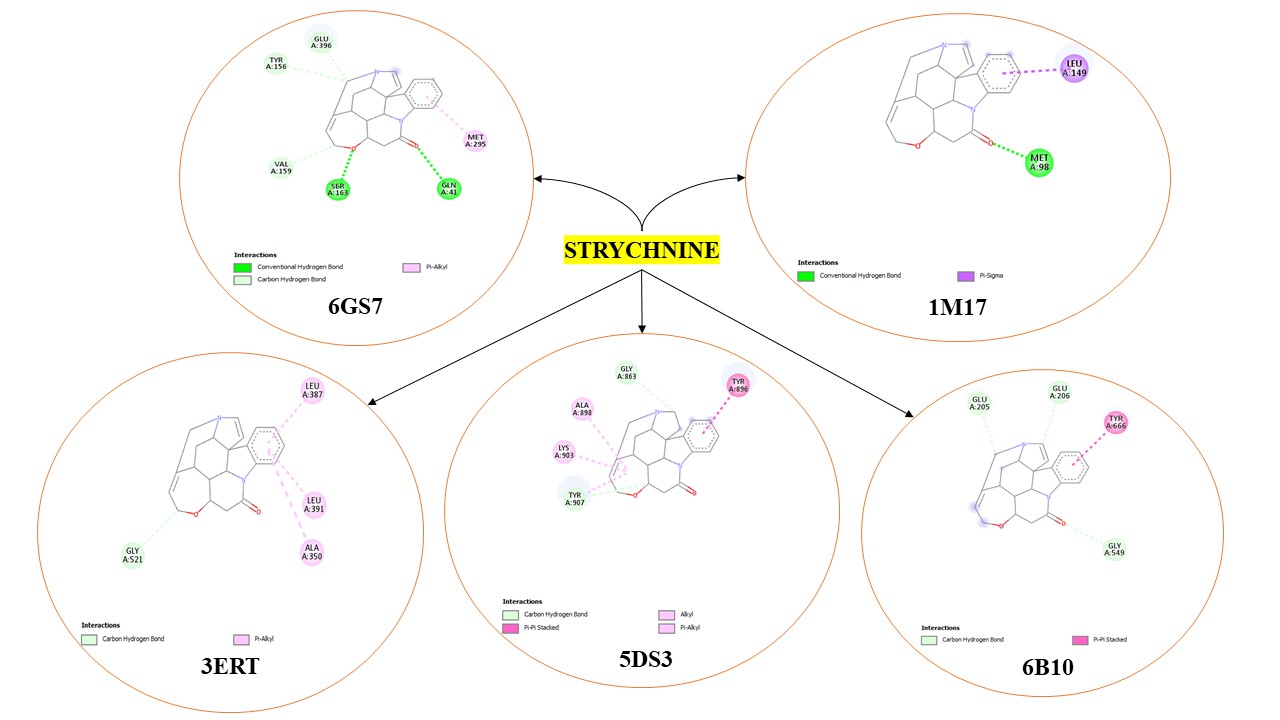 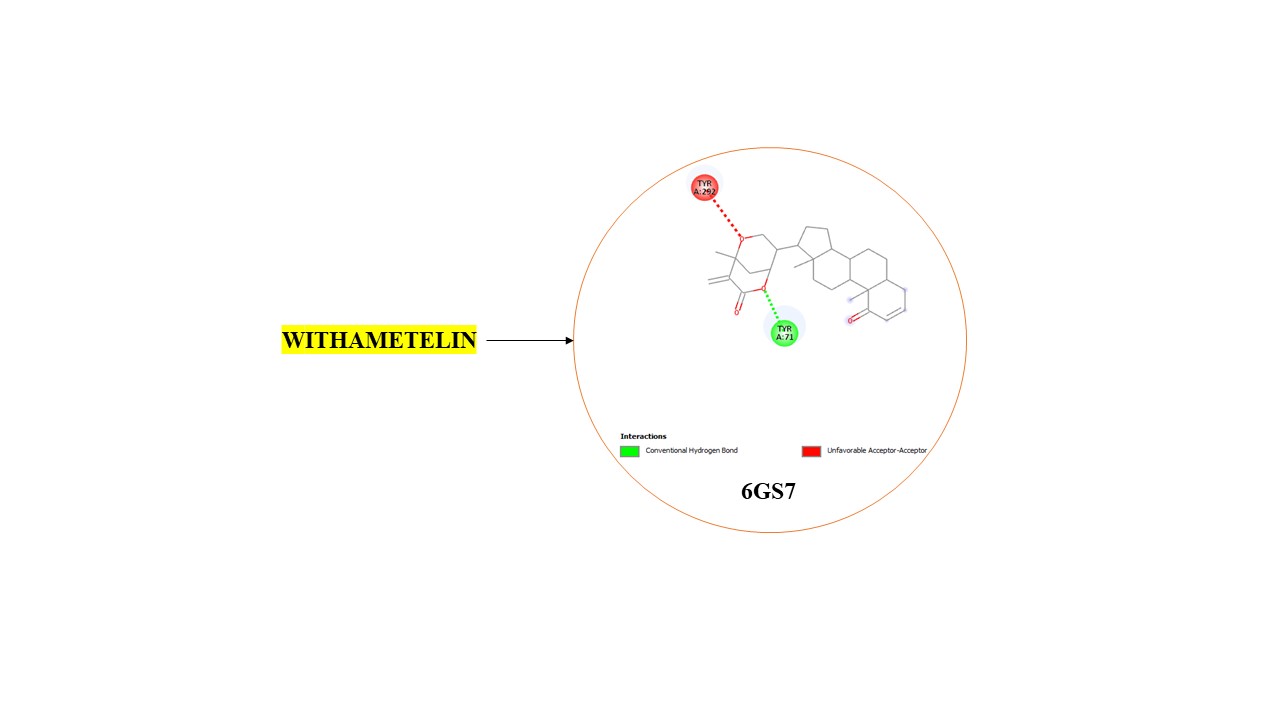 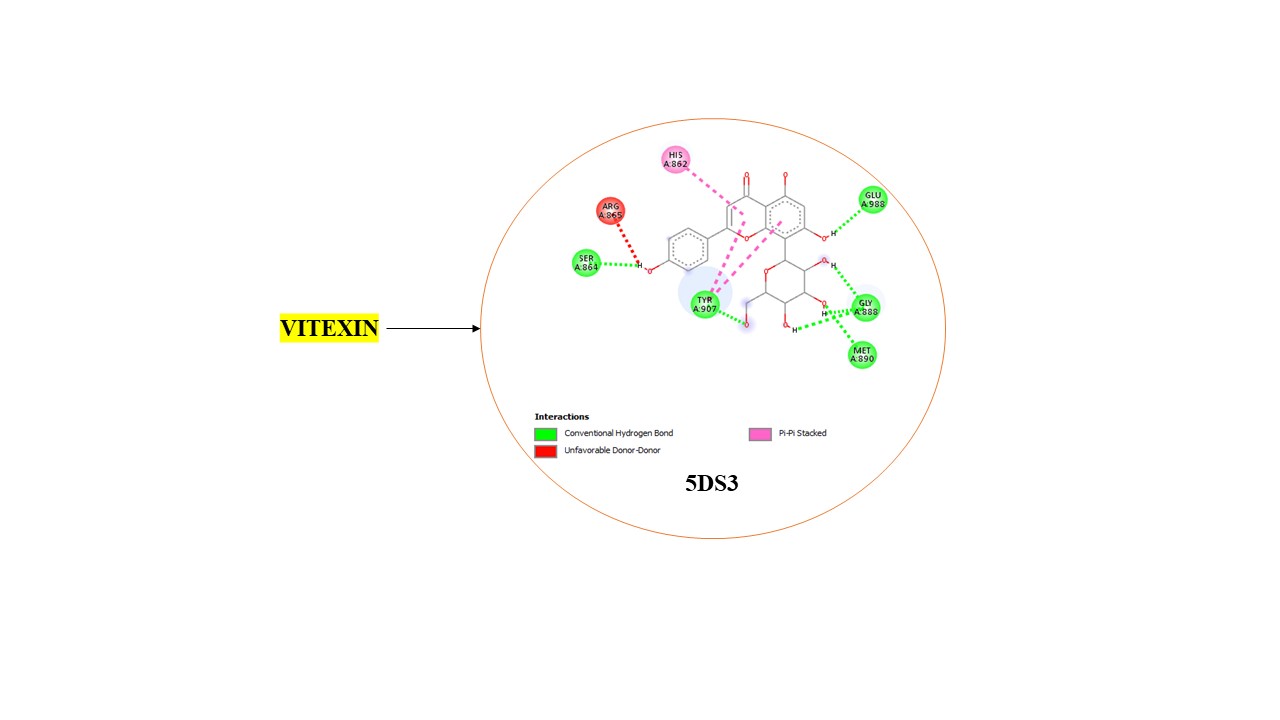 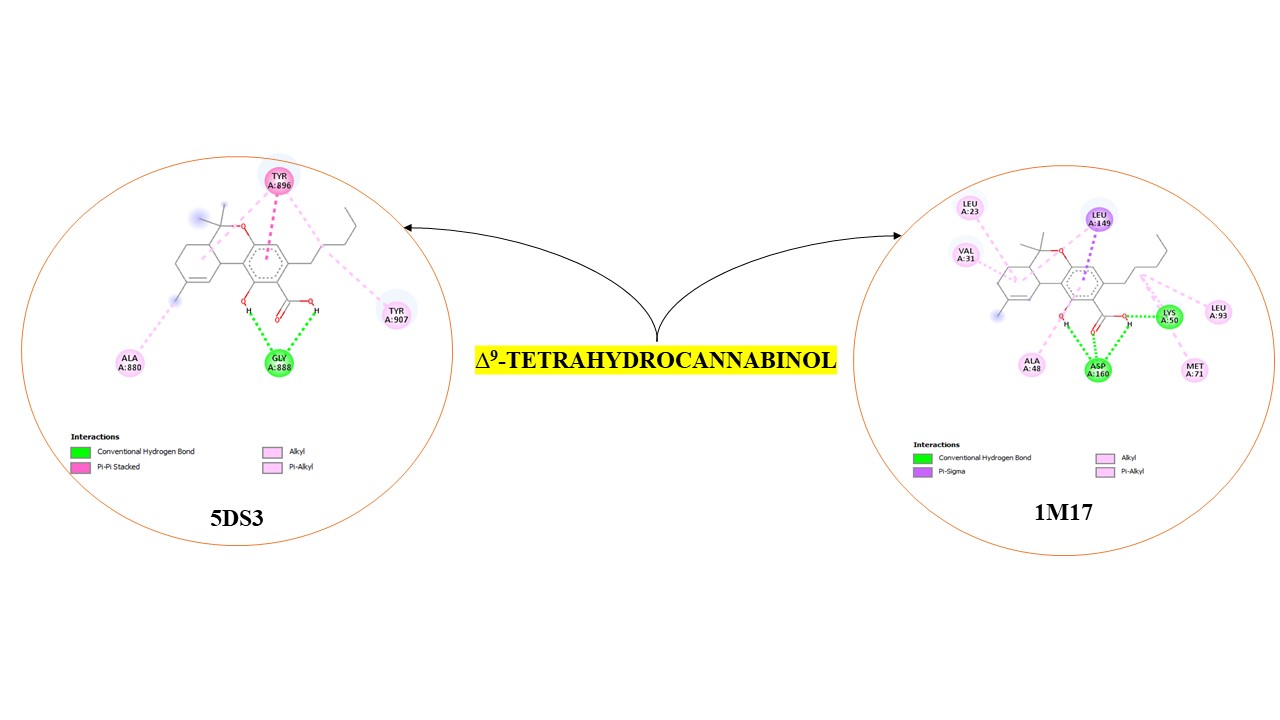 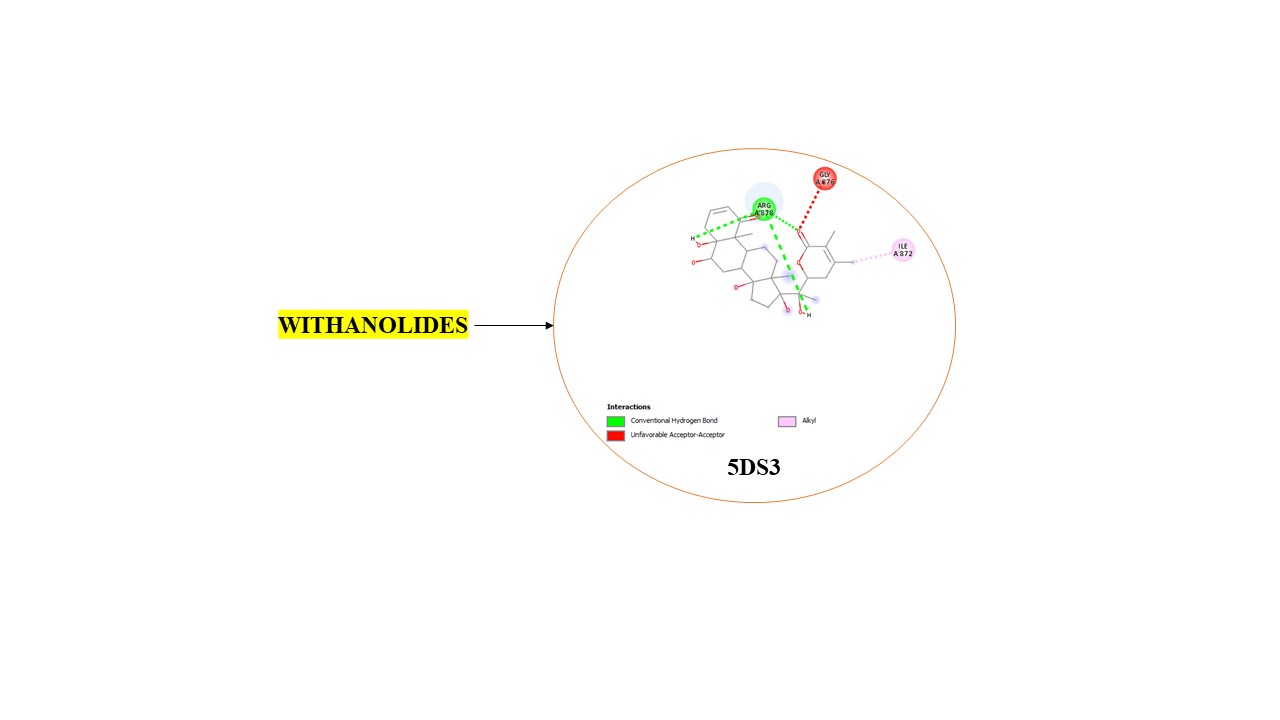 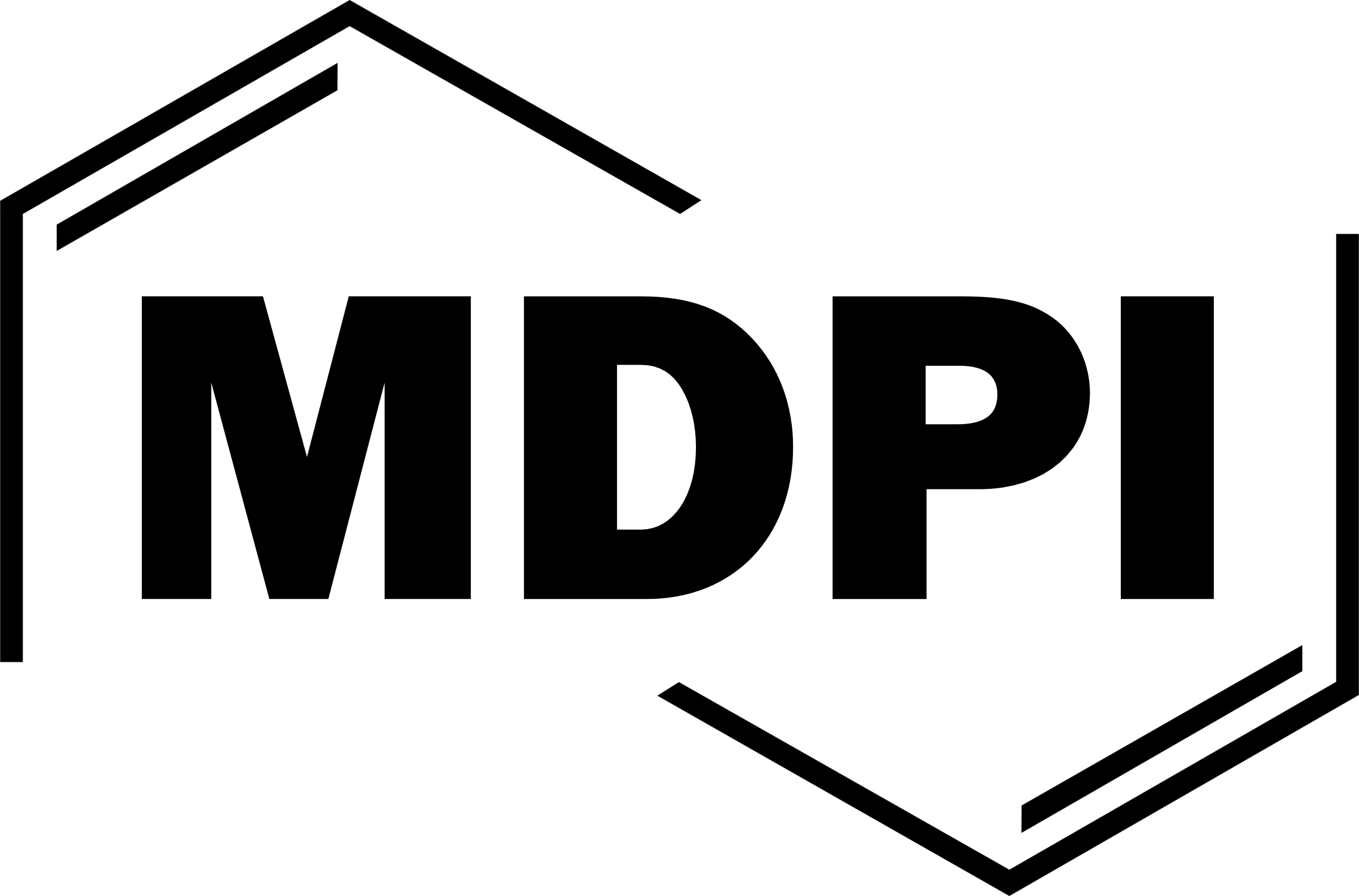 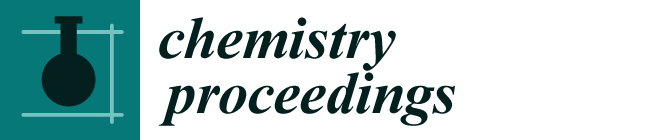 THANK YOU